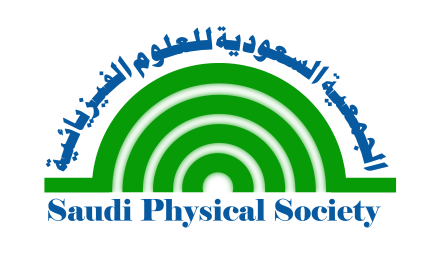 سلسلة محاضرات حولالتطبيقات الرياضية للفيزياء التجريبية
مقدمة فلسفية في الكميات و الثوابت
زين بن حسن يماني
رئيس قسم المعلمين بالجمعية العلمية السعودية للعلوم الفيزيائية
مدير مركز التميز البحثي لتقنية النانو بجامعة الملك فهد للبترول والمعادن و
13-20 ربيع الأول، 1434 هـ
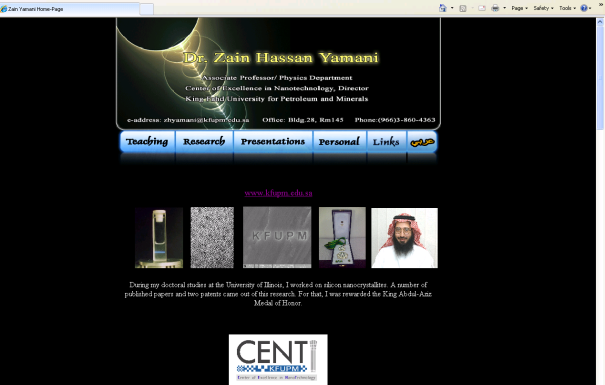 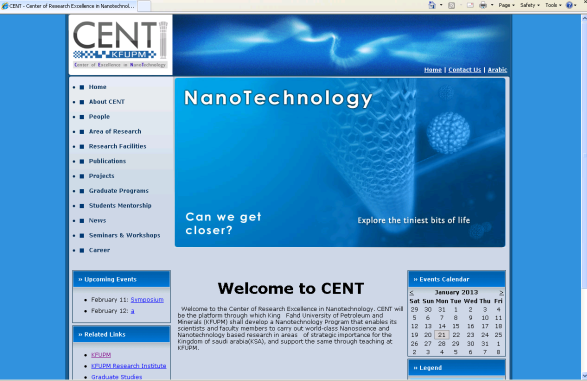 [Speaker Notes: Animated Emoticons at:
http://heathersanimations.com/
http://www.skamu.com/free-icons/animated/
http://www.glitter-graphics.com/
http://www.bellsnwhistles.com/index.html]
مقدمة فلسفية في الكميات و الثوابت
سؤال: ماذا نقصد بالكميات الأساسية و الكميات المشتقة؟
مقدمة فلسفية في الكميات و الثوابت
سؤال: ماذا نقصد بالكميات الأساسية و الكميات المشتقة؟
سؤال: ما هي الكميات الأساسية في الطبيعة؟
مقدمة فلسفية في الكميات و الثوابت
سؤال: ما هي وحدات القياس
مقدمة فلسفية في الكميات و الثوابت
سؤال: ما هي وحدات القياس
سؤال: ما فائدة استخدام الوحدات الدولية
مقدمة فلسفية في الكميات و الثوابت
تعليقي على الموضوع  
مقدمة فلسفية في الكميات و الثوابت
القياس المخبري (التجريبي)
أعطوني أمثلة..
مقدمة فلسفية في الكميات و الثوابت
مثال تقليدي للقياس المخبري..
نقيس زمن سقوط كرة حديد من ارتفاعات مختلفة، فنجد أن زمن السقوط كما في الجدول.

احسب عجلة التسارع الناتجة عن الجاذبية.
مقدمة فلسفية في الكميات و الثوابت
لحظة!!
ماذا عن دقة القياس.. و الخانات المعتبرة.. و كيف يؤثر ذلك في تحديد البارامترات؟!؟!
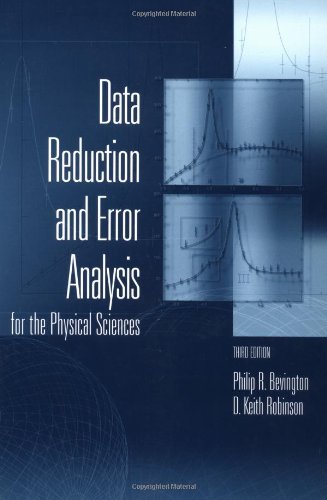 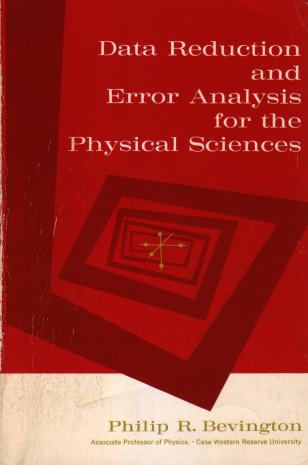 Probability, mean, median, maximum probability
Binomial, Gaussian & Poisson distributions
Least Squares fit
Least Squares Fit to a straight line: y = a + b x
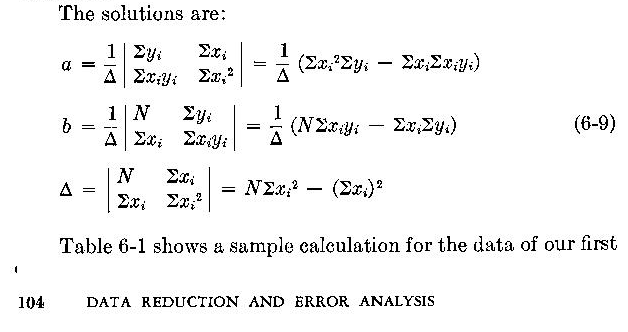 y = a + b x
مقدمة فلسفية في الكميات و الثوابت
هيّ على السبورة؟!
مقدمة فلسفية في الكميات و الثوابت
مثال آخر للقياس المخبري..
A radioactive specimen has radioactive atoms of a specific type that emit with an intensity that follows the well know relation: I = I0 e-lt, where I0 is the initial intensity and is equal to l*N0, with N0 being the initial number of radioactive atoms in the specimen.

The table gives the radioactivity intensity measured against time.

Find the half-life of this radioactive material, and the initial number of radioactive atoms.
ListPlot-Table of sum of three sinusoids. Then FFT the data, and compare with reconstructed function.
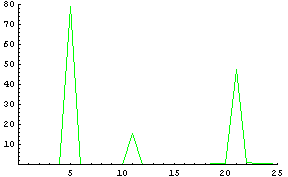 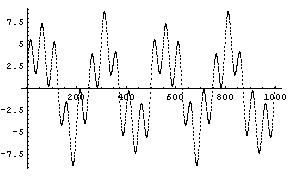 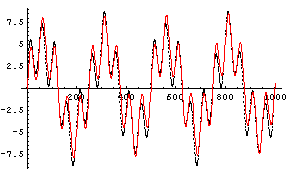 y(x) = 5 sin(2p/250) + 1 sin(2p/100) + 3 sin(2p/50)
نتحدث أكثر عن تحويل فوريير في يوم آخر، بإذن الله
مقدمة فلسفية في الكميات و الثوابت
عليك بهذا الكتابة لمراجعة ما يحسن بطالب العلم/ فيزيائي 
 معرفته من معادلات رياضية متعلقة بالفيزياء
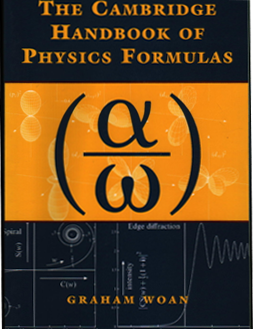 Part-1
Part-2
مقدمة فلسفية في الكميات و الثوابت
الدوال الرياضية و مدلولاتها
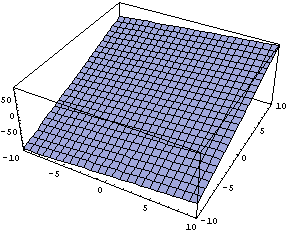 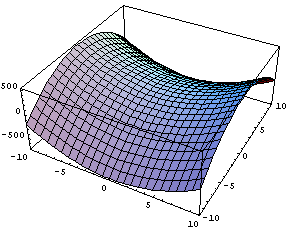 z - 2x - 7y = 0
z - 5x2 + 7y2 = 0
Mathematica code
مقدمة فلسفية في الكميات و الثوابت
الممال، الإلتفاف، الإنفراج و اللابلاس للدوال
Gradient, curls, divergence, and Laplace of functions
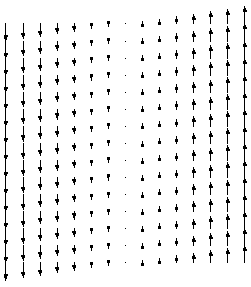 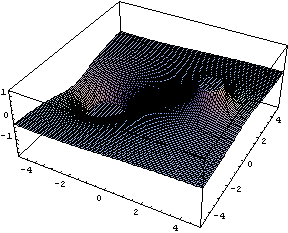 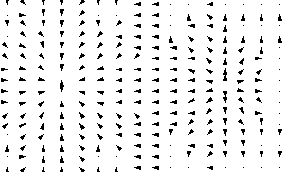 Mathematica code
مقدمة فلسفية في الكميات و الثوابت
الممال، الإلتفاف، الإنفراج و اللابلاس للدوال
Gradient, curls, divergence, and Laplace of functions
حبذا التعرف على المتطابقات الرياضية لهذه العوامل في النظام الإسطواني (و الكروي كذلك)
مقدمة فلسفية في الكميات و الثوابت
نظرية الإنفراج		 Divergence theorem
فكرته: أن التدفق عبر سطح مغلق يساوي مجمل إنفراج المجال في الفراغ (الحجمي) المحدود بالسطح
واضح!!
قوامن على  السبورة!
مقدمة فلسفية في الكميات و الثوابت
نظرية ستوكسز				 Stokes’ theorem
مقدمة فلسفية في الكميات و الثوابت
نظرية ستوكسز				 Stokes’ theorem
على  السبورة على طول..
مقدمة فلسفية في الكميات و الثوابت
One dimension Taylor series and Maclaurin series:
مقدمة فلسفية في الكميات و الثوابت
One dimension Taylor series and Maclaurin series:
Apply Taylor series on (1 + x)n to binomial series.  this is a very useful expansion.
مقدمة فلسفية في الكميات و الثوابت
You can also get the right answer if you memorize the binomial theorem!
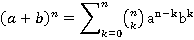 مقدمة فلسفية في الكميات و الثوابت
Is the gravitation potential near earth: is it m g h, or –G m M/r?
مقدمة فلسفية في الكميات و الثوابت
Apply Maclaurin series to find expansion of sin[x], for small x
مقدمة فلسفية في الكميات و الثوابت
Multi-dimensional Taylor series !!
في هذا القدر كفاية، و لننتقل إلى القياسات الزمنية لمطيافية التألق!!
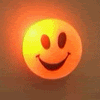 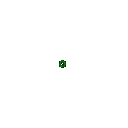 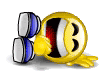